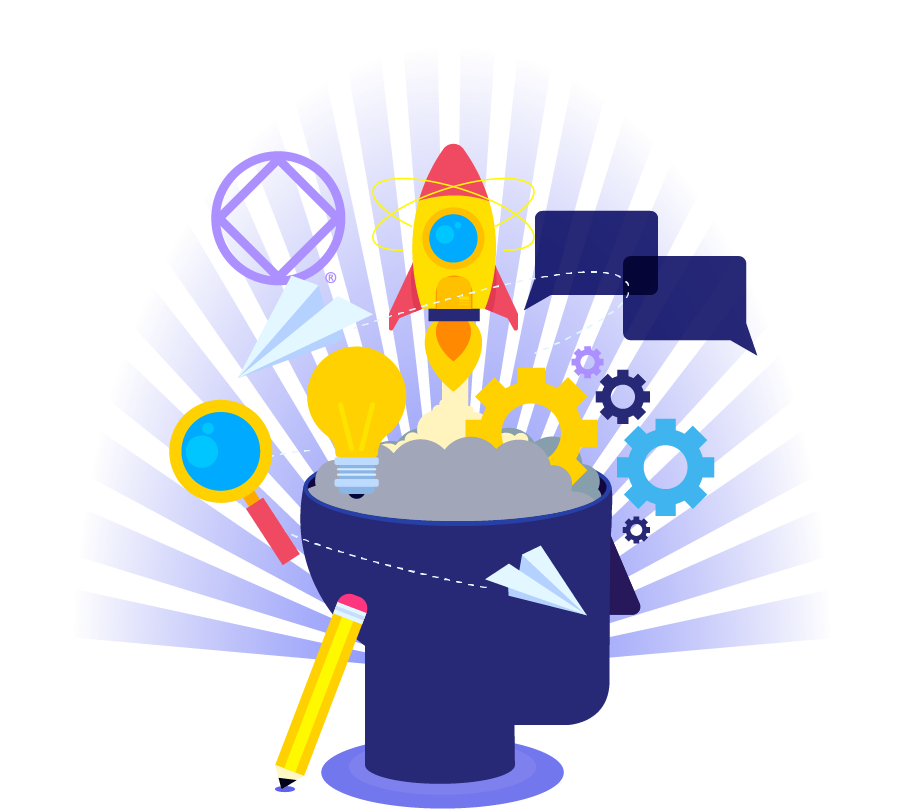 Reimagining & Revitalizing Service Committees
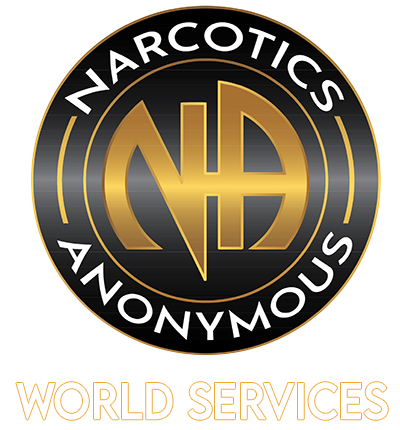 Goal of Session
Discuss changes and innovations in local service bodies
Help participants understand the practice of scanning and planning
Raise awareness of this opportunity for positive change
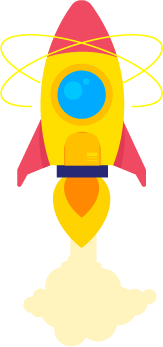 IDTs for 2023–2026 cycle
Dealing with disruptive and predatory behavior
Gender-neutral and inclusive language in NA literature
Reimagining and revitalizing service committees 
DRT/MAT as it relates to NA
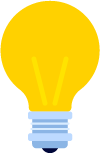 www.na.org/idt
Conversations about change in NA service
The Future of the WSC project is tasked with framing ideas for discussions about making the three-year conference cycle more productive and valuable 
Regions and zones are involved in the creation of the NAWS strategic plan that will shape new projects in the future
The New and Revised Service Tools Project is focusing on virtual services, H&I, PR tool, and group business meetings
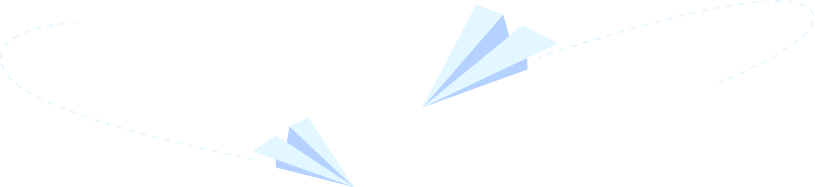 Today, the focus is on local services
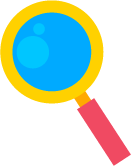 Prior discussion topics to improve NA services include:
Attracting Members to Service
Atmosphere of Recovery in Service
Collaboration
Building Communication
Who is Missing
“Reimagining and revitalizing service committees (to further the reach of the NA message, improve communication, provide mentorship and training, and make service more attractive and accessible, learning from our experience the past few years)”
Let’s take an inventory!
Begin the process with an environmental scan.
Think about:
What changes are you experiencing in your service bodies? 
In your communities?
What challenges are you having when trying to provide NA services?
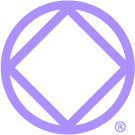 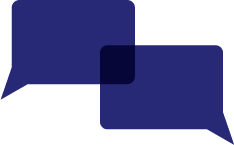 Large Group Discussion
In your service committee, what’s different today than in 2019?
In your local community (outside of NA) what’s different today than in 2019 that affects our ability to carry the message?
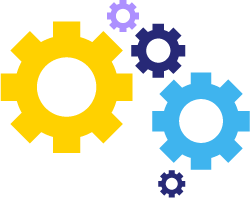 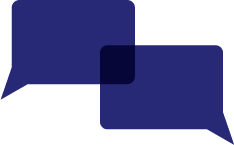 Large Group Discussion
With these changes in mind, what are the biggest challenges we are experiencing in our efforts to carry the NA message?
Small Groups Set-up
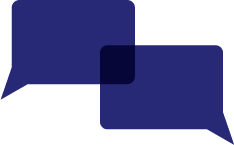 You will need a facilitator and someone to take notes. 
Review the groundrules, brainstorming guidelines, and facilitator’s instructions
Write clearly!
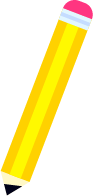 Small Groups Discussion
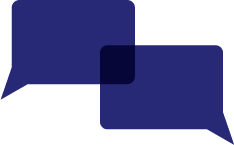 First, define a goal.
Next, discuss ideas for reaching the goal.
Do you need to make structural changes?
Do you need to redefine some of your trusted servants' roles and responsibilities?
Do you need any additional resources to help reach this goal?
Prioritize one idea.
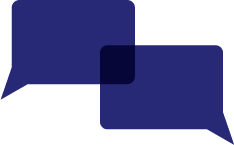 Large Group Discussion
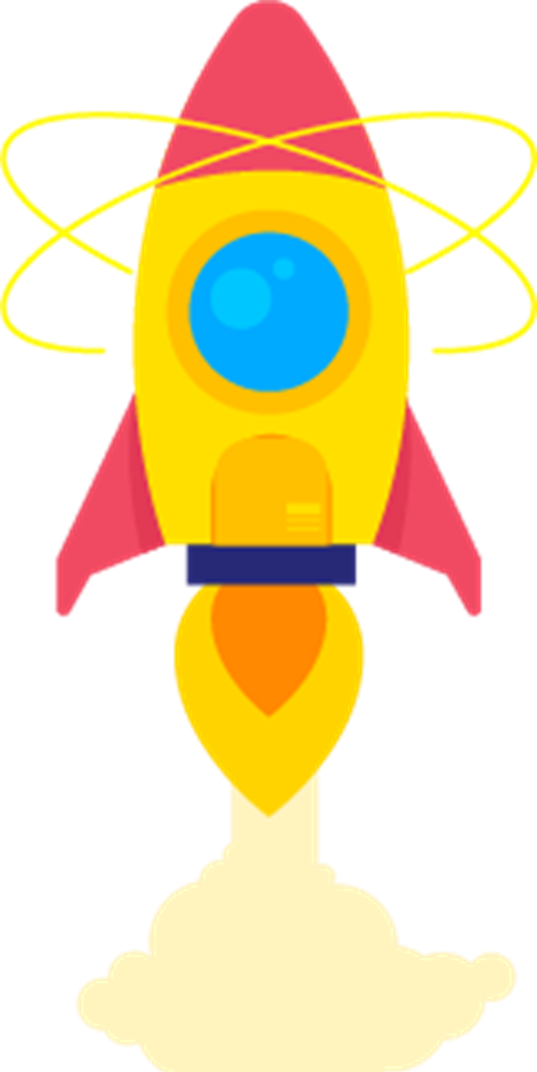 Creating a plan for action
Who will do the work? 
What exactly are they going to do? 
When will it be done by? 
And how much will it cost?
Thank you!
We hope today’s work will help you grow and refresh your service bodies.
Please share the results of your discussions via the IDT webpage
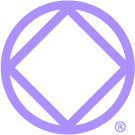 IDT materials posted at www.na.org/idt